Special Education Leaders' Meeting
February 11, 2022
01
Special Education Updates
Promoting Student Engagement, Participation, Safety and Wellbeing eLearning tool
04
Special Education Determinations
02
CONTENTS
03
FAQ Update
Special Education Updates
Special Education Updates
Use this link to subscribe and see past issues: 

https://us14.campaign-archive.com/home/?u=d8f37d1a90dacd97f207f0b4a&id=41b37f7347
4
Tiered Focused Monitoring Survey for Public Schools and Districts
Office of Public School Monitoring will send a survey to special education directors involved in a Tiered Focused Monitoring Review during the current school year.

Seeking feedback on the review process, including training and support. 
Soliciting recommendations to the review process to more effectively address: 
Racial equity and bringing awareness to issues impacting students of color. 
Building or improving systems within the school or district to advance student outcomes. 

Survey will be sent: 
Week of February 14, 2022, for schools and districts monitored through January.
June 2022 for schools and districts monitored between February and June.

Survey should take 5-7 minutes to complete; responses will help shape improvements to the monitoring process.
5
Promoting Student Engagement, Participation, Safety and Wellbeing eLearning tool
Promoting Student Engagement, Participation, Safety and Wellbeing
eLearning tool  for this resource is now available for educators and administrators on DESE’s COVID-19 Mental and Behavioral Health webpage
7
Updated FAQ
Updated Special Education FAQs
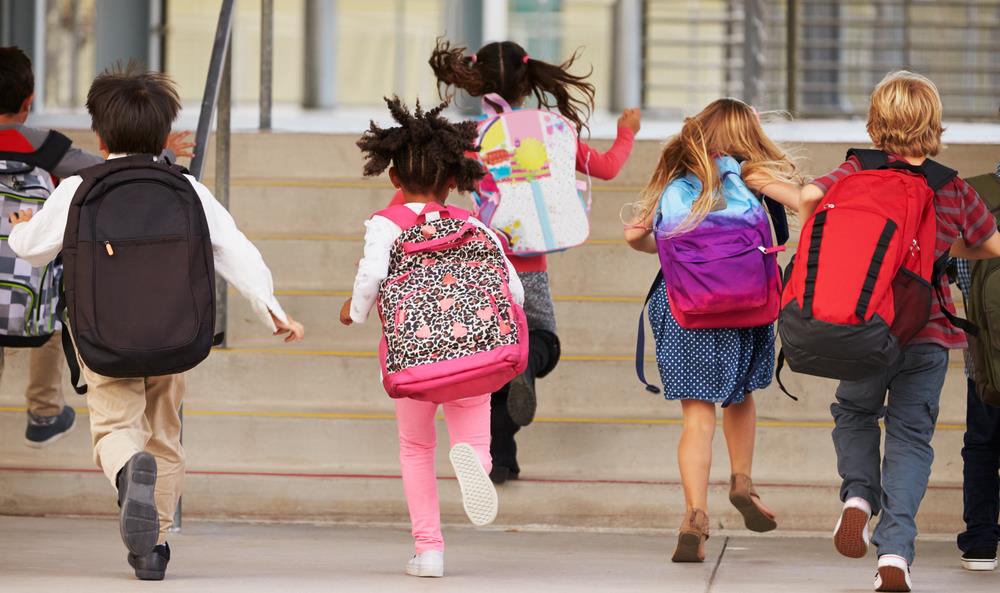 Updated FAQ to be posted soon.
9
Special Education Determinations – Accountability & Assistance
Federal Requirements
IDEA requires the Department to make annual special education determinations. 
Meets Requirements (MR)
Needs Assistance (NA)
Needs Intervention (NI)
Needs Substantial Intervention (NSI)
11
Redesigned Special Education Determinations & Support
Purpose:
Create a transparent process
Focus on data that most impacts outcomes for students with disabilities
Include both compliance and performance 
Provide aligned support:
Target LEA data and needs
Collaborate with the existing DESE accountability and assistance liaisons
12
Special Education Determination Rubric
Categories:
Annual Dropout Rate (2020) 
5-Year Cohort Graduation Rate (2019) 
Public School Monitoring Compliance (SY2020-2021) 
Problem Resolution System Complaints (SY2020-2021) 
Special Education SPP/APR Compliance Indicators (4B, 9, & 10) (SY2020) 
Special Education SPP/APR Performance Indicators (5 & 6) (SY2020-2021) 
Significant Disproportionality Data (SY2020-2021 & SY2021-2022) 
https://www.doe.mass.edu/sped/osep/determinations-memo.html 

For information about 4, 9, 10 and Significant Disproportionality, see here:  Rethinking Discipline, Significant Disproportionality, and Indicators 4, 9, and 10 (mass.edu)
13
Weighted Categories
This year, two categories are prioritized:
5-Year Cohort Graduation rate  
Least Restrictive Environment 
Both categories are weighted (points x2) 

Caution:
Because of this year’s weighted rubric, some LEAs’ determination levels changed. 
Take care in messaging this change to your stakeholders – it does not automatically mean that student data changed.
14
Special Education Determination Percentages
(Sum of points earned across all categories with reportable data) ÷ (Total number of categories with reportable data) = Special Education Determination percentage






https://www.doe.mass.edu/sped/osep/determinations-memo.html
15
Support for Needs Assistance
A member of the Department's special education team will:
Contact you via email to invite you to a webinar, designed to provide initial support and access to targeted resources.
Must not use the flexibility available under the Maintenance of Effort (MOE) provisions of IDEA 
Must budget for special education in 2021-2022 at least as much state and/or local funds in the aggregate or per pupil as it budgeted in 2020-2021.
16
Support for Needs Intervention
Your special education liaison will:
Coordinate with your current assistance liaison to ensure a coordinated approach to your support
Schedule a meeting to review your LEA’s rubric data and to begin discussing the development of a plan for providing targeted and technical assistance
Cannot use the flexibility available under the Maintenance of Effort (MOE) provisions of IDEA 
Budget for special education in 2021-2022 at least as much state and/or local funds in the aggregate or per pupil as it budgeted in 2020-2021.
17
Upcoming Special Education Leaders’ Only Zoom Meetings
18
Q&A
04
THANK YOU